POPIS ZUBU
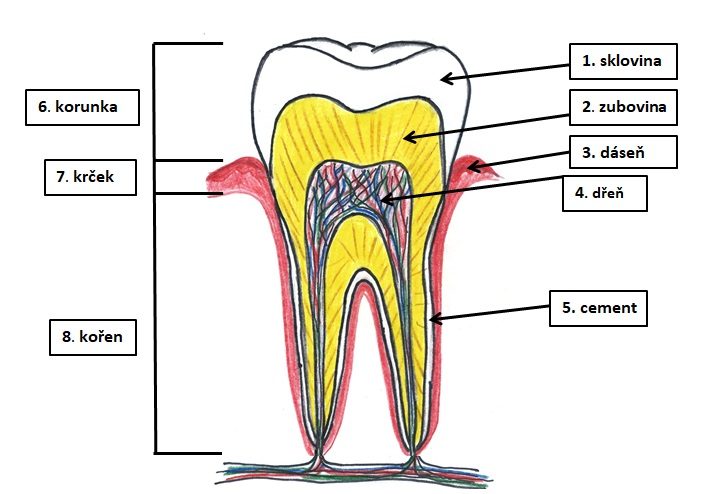 sklovina
korunka
zubovina
dáseň
krček
dreň
cement
kořen
POPIS ZUBŮ OTEVŘENÝCH ÚST
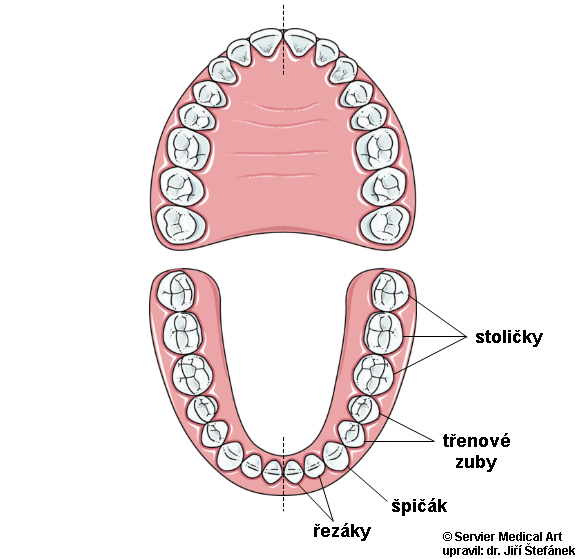 horní čelist
stoličky
spodní čelist
třenové zuby
špičák
řezáky